请说出下面物体的名称。
( 　)
(　　　 )
长方体
( 　　　)
正方体
(　　 )
圆柱
球
做一做，你能得到哪些图形？认一认。
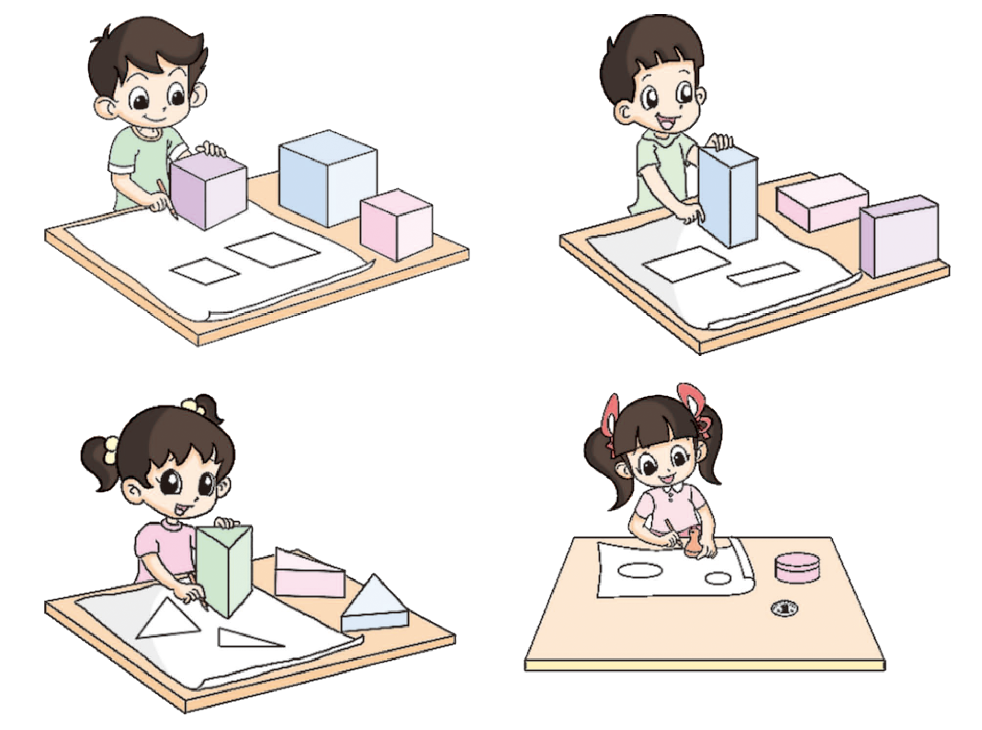 正方形
长方形
三角形
圆
连一连
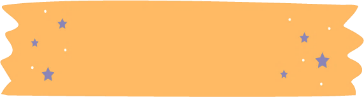 三角形
圆
正方形
长方形
说出新出现图形的名称。
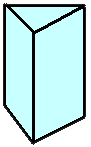 说一说
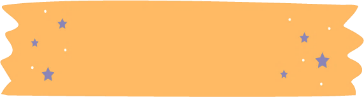 长方形
正方形
圆
三角形
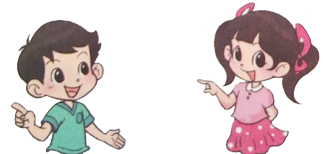 我要找的物体的面都是长方形的。
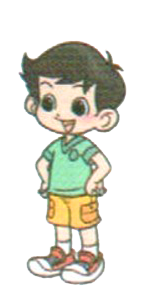 连一连
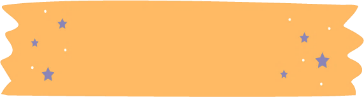 我要找的物体有两个面是圆形的。
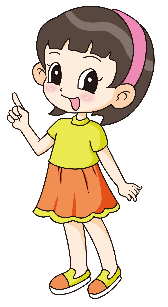 我要找的物体的面都是正方形的。
这些交通标志是什么形状？
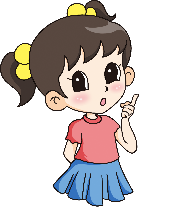 P
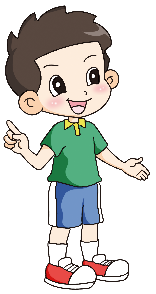 说一说
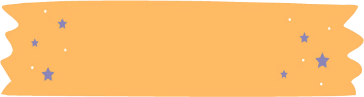 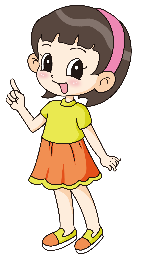 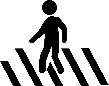 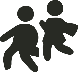 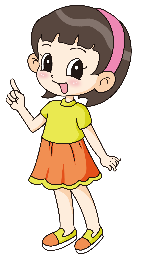 三角形
圆
三角形
圆
1
2
3
4
图中有   个    ，
有   个     。
4
数一数
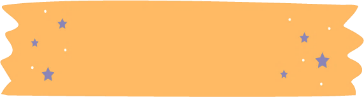 10
11
12
1
2
3
4
5
6
7
8
9
12
绿
红
涂一涂
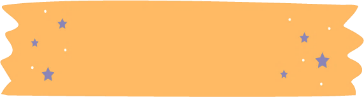 黄
蓝